CS 5412/Lecture 3: More Cloud Architecture Details
Ken Birman
Spring, 2022
http://www.cs.cornell.edu/courses/cs5412/2022sp
1
Recap: Life-Cycle of a Cloudinteraction
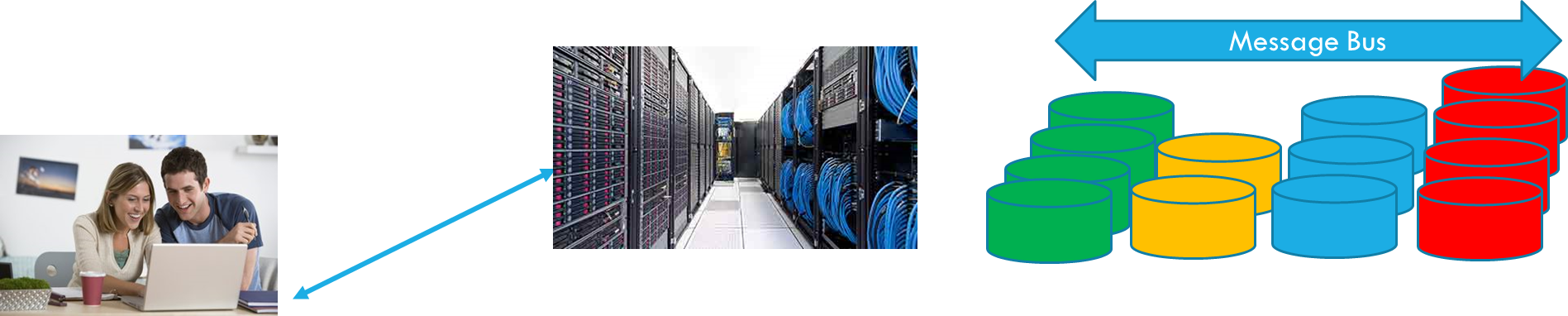 first tier
Services, each with a pool of servers
client
Client system connects to the cloud, makes a request

Outer tier relays the request to a logic layer where pools of compute servers (Services) handle distinct aspects.
  Like a “modular” decomposition of a big program.
  They rely on a deeper tier with standard vendor-supplied Services for    tasks like key-value storage (DHT), image storage/compression/resizing, etc.
  They often use hardware accelerators

Outer tier reassembles the result and streams the reply back to the client.
http://www.cs.cornell.edu/courses/cs5412/2022sp
2
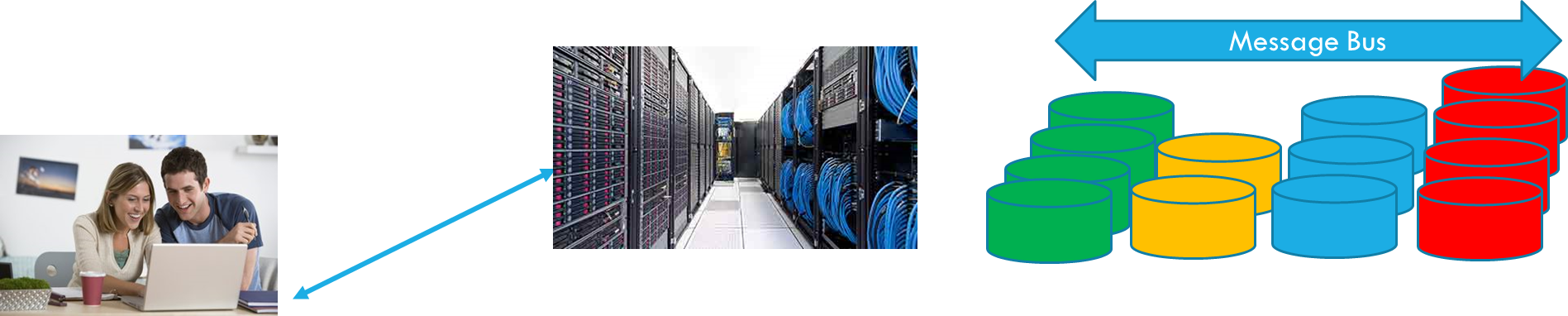 Tools for relaying requests to the Services
GRPC: remote procedure call.  Client must know the Server IP address.
 This is a limitation: Often, a first-tier component won’t know.
 A message bus automatically tracks the members of the pool.
  You can ask for your request to go to any single member, or to all.          Later the member that picked the request up can reply.
  If a timeout occurs (like because the member crashed), you reissue it.
  Sometimes called a publish/subscribe bus, or a data distribution service
http://www.cs.cornell.edu/courses/cs5412/2022sp
3
queue
Message queue
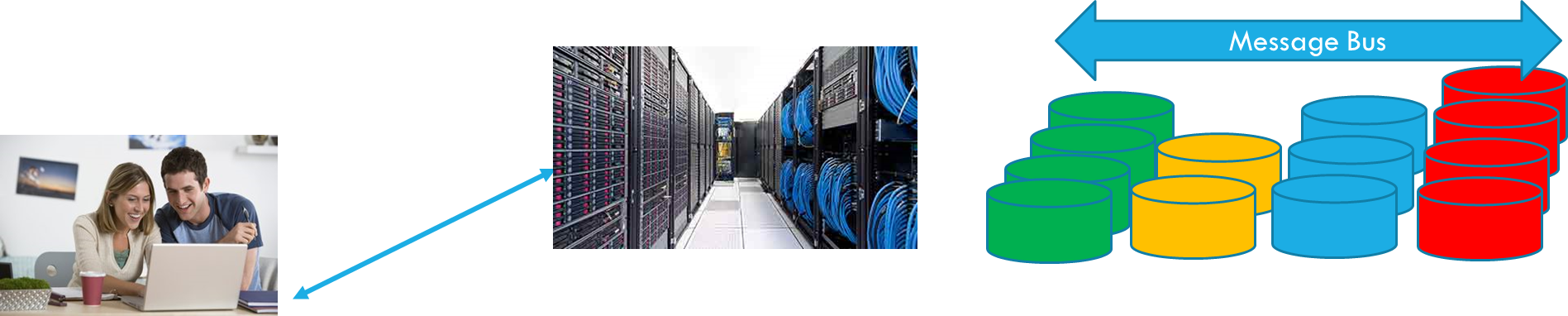 A message queue is more like an email system.  Your request has a message group address (like an email address), and is stored under that folder.  Kafka is the most famous message queue product.

A member of the Service pool can ask for the next “unread” message, delete a message, reply to the sender, etc.   
  For better efficiency, many applications read a batch of messages,    all at once, from the same group: “all pending messages”, or “next 100”
  Batched processing reduces overheads of talking to the bus again and again
http://www.cs.cornell.edu/courses/cs5412/2022sp
4
App Service
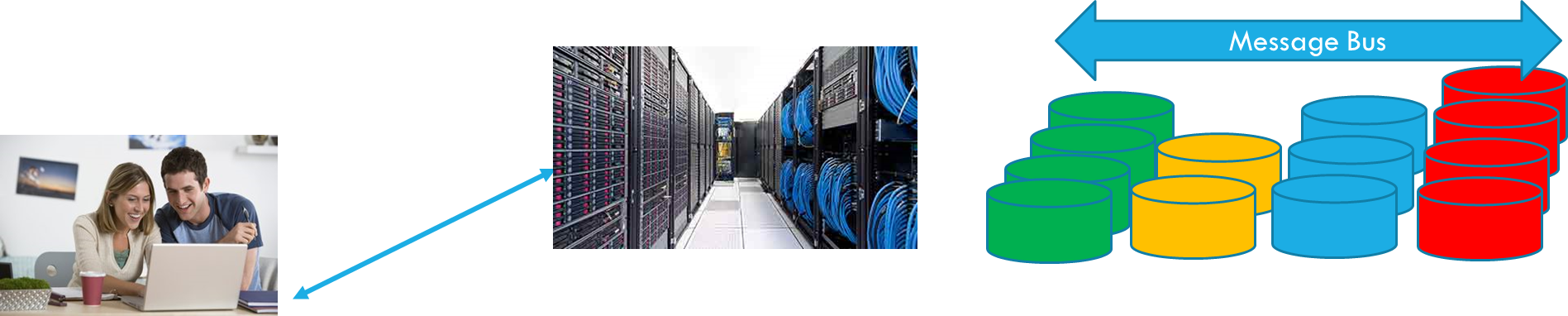 We saw that each -Service is managed by the “App Service”, which controls how many instances are launched, when to launch/kill members, and monitors overall load.Job is to (1) monitor the load on -Service nodes, and (2) detect overload cases, such as backlog developing.  Then (3) grow the pool of replicas for that -Service by launching new copies – new container that hold instances of the program implementing the -Service.
http://www.cs.cornell.edu/courses/cs5412/2022sp
5
Building Code to run in the “Pool Of servers” Model
Recall from lectures 1 and 2 that it can be much easier and more flexible to write a single program that isn’t heavily multi-threaded, and have each request processed by a single program instance.

We can scale our service out by just running it many times
http://www.cs.cornell.edu/courses/cs5412/2022sp
6
[Speaker Notes: Inside this pool of servers would be some program you wrote – we’ll talk about how you design it.  The program is designed so that it can run on one machine, but it could also run with ten copies, one each on ten machines, or twenty, or whatever.  Then your pool of servers cooperate to handle incoming requests from client systems.]
Stateless versus stateful programs
A newly launched program has some initial state:
 Variables you initialized
  Files on the local disk that it reads as input
In the cloud, we call this local data and the local file system.  
The cloud also has a global cloud file system.  You talk to it via messages.
  The cloud uses Google GRPC, or the Azure/AWS equivalent
http://www.cs.cornell.edu/courses/cs5412/2022sp
7
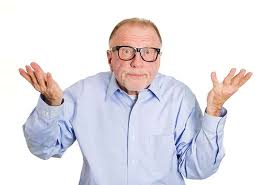 the Stateless model
Stateless guy
A stateless program actually can update local state (nothing stops it).  But the updates will be lost.
What does “state” mean to you?   For a single program, it could be:
  Data in program variables, in memory, used as it runs.
  Data that the program reads but didn’t create.       Information in the Linux “environment” or Windows “active directory”       Data in parameter files or configuration files       Data received in a request from the client.      Data in files or a database that the program only reads.
 Data the program does create, or modify.
http://www.cs.cornell.edu/courses/cs5412/2022sp
8
[Speaker Notes: This word “stateless” is a huge source of confusion because half of these kinds of states are still used just as normal.  People see the word and imagine that it is some kind of weird functional way of programming.  Actually, the term has to do with stored data in databases or in long-term files, and even then, the issue has to do mostly with where the data is stored.  Is it on your local machine?  Or it is over the network, on some other service?  The stateless word is entirely about that choice: a stateless system keeps long-term data over the network on file systems or DHTs or other services, and has no local data or files that have to be stored for long term purposes.]
Stateless Model
So… a stateless program is a normal program, written the way you write any computer program.

… but it follows one rule: no updates to “persistent” data (that would still be there if I shut it down, then restart it) on the computer where it runs.
  It still has “state” in its variables and so forth.  Not an issue.
  But if it needs to save something, that update has to be sent to some     other place, like into the cloud’s global file system, or a database, etc.
http://www.cs.cornell.edu/courses/cs5412/2022sp
9
The first tier of a cloud is “stateless”
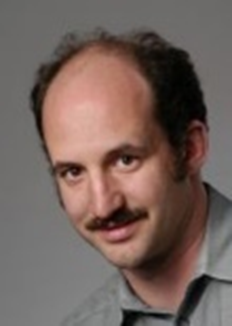 This design idea dates to Professor Eric Brewer, at Berkeley

He observed very scalable pools of -Services are easier to build and extend if the data used is all read-only.  
  Sometimes he called this “soft state”, meaning the “hard version is elsewhere”
  But most people just call this a stateless model.

A stateless server is easy to shut down (kill it, throw away any files it created).
http://www.cs.cornell.edu/courses/cs5412/2022sp
10
[Speaker Notes: These next ten or so slides are block – they build up to a picture of how things work.]
Which can we do in a stateless way?
Consider the Amazon shopping web pages.  We can build these by looking up data held in other services.
  A -service that tracks your purchase history.
  A -service that computes recommendations.
  A -service that resizes images of products to fit your screen
  A -service that manages the shopping cart
http://www.cs.cornell.edu/courses/cs5412/2022sp
11
Which can we do in a stateless way?
Consider the Amazon shopping web pages.  We can build these by looking up data held in other services.
  A -service that hosts (keeps) your purchase history.
  A -service that computes recommendations.
  A -service that resizes images of products to fit your screen
  A -service that manages the shopping cart (and remembers the list)
http://www.cs.cornell.edu/courses/cs5412/2022sp
12
[Speaker Notes: Think about why the red lines aren’t easy to do in a stateless way.  Each of them saves data and the wording says that the service itself saves the data – not that it puts it elsewhere.  So that state is persistent and must be in a file or a database right on this machine.  That makes the solution stateful.

In contrast, a resizer takes an input file (a photo), computes a new format for it, and the output doesn’t even need to be saved – we could send it to the client on the network.  Anything saved was just a temporary file that can be discarded.  That makes it stateless.
Same for product recommendations: we could do that same computation as many times as we like.  No need to save the result locally.]
Often we pair a stateless front end with stateful -Services
Stateful services are harder to build, so usually vendors like Oracle (the database company) or Amazon or Microsoft do that for you.
The cloud file system is the most obvious example.  Others include the image storage service (in addition it usually can resize photos, segment them, perhaps even recognize who is in them), databases, DHTs, etc.

Then we might build a stateless service that sits in front and adds some of our own logic but relays anything that needs to be saved into the stateful tier.
http://www.cs.cornell.edu/courses/cs5412/2022sp
13
Some important Stateful Servers in the cloud
Azure:  The global file system, the Cosmos Database, the BLOB store.  The nessage queue service.  Various DHT products, like Cassandra

AWS: Many of the same options, plus DynamoDB, Amazon’s scalable DHT

Note: Even though these may use the term “database”,  and you access them with SQL, Cosmos and Dynamo are not true databases.  The model is “NoSQL” (meaning “This is not transactional SQL”)
http://www.cs.cornell.edu/courses/cs5412/2022sp
14
Helpful ideas for stateless design
Use a scalable DHT as a cache for any data the program reads.  With luck we will get a good hit rate (like in Facebook) and this will shield the big stateful systems at the back-end from most of the load.

A DHT can hold much more stuff than any single computer could ever hold.

Be tolerant of staleness.  This a high cost to be sure our cached data.  For example, if a site says “2 Xbox Series X units left at this price”, that could be a bit stale…  I wouldn’t notice.
http://www.cs.cornell.edu/courses/cs5412/2022sp
15
[Speaker Notes: The point here is that if the systems says “2 are left” but you try to buy one and it says “sorry, we just sold out” you won’t be feeling that it was buggy.  You would be feeling upset if it said “one is reserved for you” but later said “you have no reserved units.”  So this is a distinction about staleness: we can put up with a stale count of how many units are available, but not a stale count of whether or not the product was reserved for me.

The whole goal here is to get a response to the client in 100ms or less.  So if the response is a tiny bit stale, but we send it sooner – we can live with that.]
Key Ideas for Stateless Design
Soft state can easily be regenerated, so don’t worry much about fault tolerance.
In our DHT examples last week, we talked about state machine replication for fault-tolerance, but this involves using atomic multicast or Paxos for updates, to ensure that all replicas see the same update sequence.  If we don’t care about losing data during a crash, we can skip that step.
  The real data would live in a back-end database or file system.
  Since we are only keeping cached data in the DHT, if a shard gets     amnesia, we can always fetch it from the back-end system a second time.
http://www.cs.cornell.edu/courses/cs5412/2022sp
16
Definitions (Slightly informal!)
Consistency: The system responds using the most current values (updates). Conflicting updates are performed in some system-selected order by all replicas.  Queries thus will see a “single system” and will be up to date.
Availability: The system is rapidly responsive, and will self-repair if some single component fails, restoring normal functionality asap.  Of course fault-tolerance isn’t always possible: if too many components fail all at once, availability is lost.
Partition Tolerant:  A data center can have network issues, or entire services can be down.  Yet as seen from outside, the cloud should continue to respond even if its first-tier services are temporarily unable to talk to some inner services they would normally depend upon.
http://www.cs.cornell.edu/courses/cs5412/2022sp
17
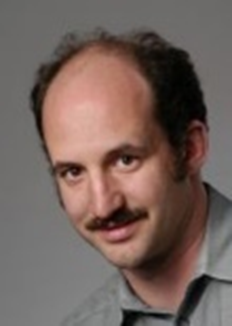 In the cloud, not every subsystem needs the strongest guarantees
At Berkeley, Eric Brewer captured this insight with a “theorem”
CAP is short for “Consistency, Availability and Partition Tolerance”

Basically, Eric argues that:
 The theoretically “best” solution often brings heavy costs.
 Consistency is one example: conflicting database updates can be forced into   an agreed order, but this takes time and involves node-node dialog (hence P).
 Remember that to earn the most money, you need the fastest possible responses.   Eric concluded that this means you might have to relax consistency: CAP.
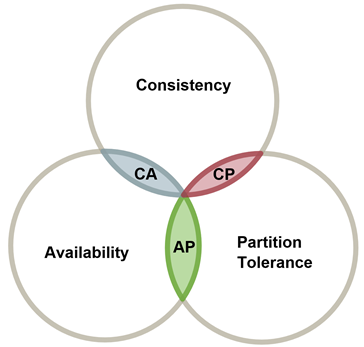 \
\
http://www.cs.cornell.edu/courses/cs5412/2022sp
18
[Speaker Notes: (This is just a build that crosses out the P, then rejects that decision and instead crosses out the C)]
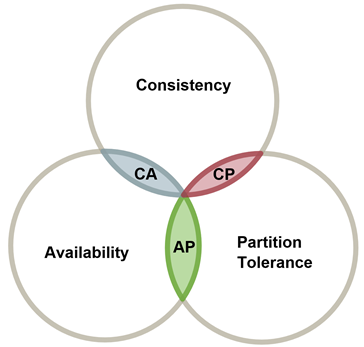 Eric Brewer’s Cap Theorem
Claim: A system can only have 2 out of 3 from CAP.  What to do?
  Relax consistency (C), 
  Gain faster response (A).  
  Generate responses even when unable to talk to     back-end servers (P).
http://www.cs.cornell.edu/courses/cs5412/2022sp
19
[Speaker Notes: Later we will look closely at C and will discover that we can have consistency with high performance, but that it demands a whole different style of application design.]
… one tiny nit
The theorem isn’t actually true.  You actually can have all three at once.

How?  As we will see, you need to have a stateful cloud (even the outer tiers), using consistent replication for fault-tolerance and availability.  A Cornell tool called Derecho assists for this.

Call CAP more of a folk theorem: A useful rule of thumb.
http://www.cs.cornell.edu/courses/cs5412/2022sp
20
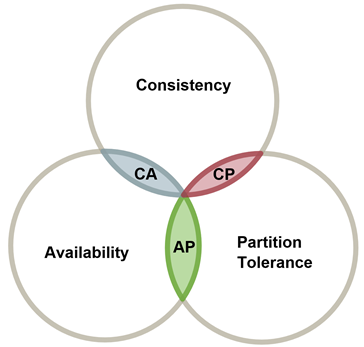 BASE Methodology: Goes with CAP
BASE  “CAP in practice”
Invented at eBay, adopted by Amazon and others
  Basic Availability, Soft State and Eventual Consistency
                              “Use CAP.  It may cause inconsistency.

                              Clean up later.”
How BASE works: cache data but don’t worry about cache entries getting stale (hey, they were valid a little while ago).
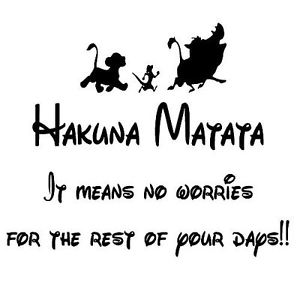 http://www.cs.cornell.edu/courses/cs5412/2022sp
21
[Speaker Notes: As for CAP, people still need guidance.
Did you ever learn about software design templates, for Java?BASE is similar in style: a set of rules for leading you to CAP-based solutions for the cloud (but not the IoT cloud: this is the e-commerce web site kind of cloud) in which things just work well even though caches full of stale data are used whenever possible.
As an example, BASE would help you realize that product photos rarely change, so you can probably cache photos of products and not check for staleness and just let them expire “naturally”, or maybe after six weeks.  Sure, sometimes a product photo does change and you are showing the old model.  But you avoid all that cache refresh traffic and in the big picture, that wins a lot, and the staleness rarely bites back.

Anyhow, BASE doesn’t say to always use stale caches.  It says think about whether you really need cache coherent data at this point, and don’t ask for it if you don’t need it.”  BASE is a step-by-step methodology with steps like that, for building correct code that minimizes its use of locking or coherent caching or other consistency mechanisms.]
Today’s Cloud is a CAP+BASE “world”
By and large, cloud systems manage with stale data / weak consistency.  
Most applications are read-only and are fine with slightly stale data.

In IoT, though, this will change.  When we look at IoT we will need more.
http://www.cs.cornell.edu/courses/cs5412/2022sp
22
[Speaker Notes: The problem is that IoT may need much more consistency!]
A stateless service is just a pool of stateless programs
You upload a program, and the configuration data and parameter files.
  You tell the cloud App Service how many instances to launch and when    to adjust the pool size.  It knows how to monitor the request queue.
  The App Service will dynamically launch or kill your servers as needed.

It manages a collection of computers on which these servers can be launched
http://www.cs.cornell.edu/courses/cs5412/2022sp
23
But installing programs is tricky!
Often, even if you don’t think of it, a program has a lot of dependencies.
  The runtime system of the programming language you picked.
  Other specialized libraries you may have downloaded and used.
  You may have trained a machine-learned model, and the program    might need the model, the hyperparameters, and the trained parameter     set to operate correctly.
  The program may only be able to run if other -Services on which it    depends are already running.  We call these bindings.
http://www.cs.cornell.edu/courses/cs5412/2022sp
24
Why does this pose a problem?
It means that our App Service will be managing some pool of Services.  It needs to launch 5 more instances of “myService” (the one you wrote)
  It has to first pick 5 suitable servers (enough memory, maybe they need    accelerators, maybe they have to be on machines that don’t share the    same power supply…)
  It has to copy your program and these dependencies to it.
  It has to verify that the bindings don’t require launching additional    Services, and launch them if needed.
  Now it can start your program – your servers – by launching your code    with any arguments you told it to pass in.
http://www.cs.cornell.edu/courses/cs5412/2022sp
25
Issues that arise
How do we “tell” all of this to the App Service?
  You use a little configuration management application.  It outputs a file    in a format called JSON, and you can later tweak that file.
  All of the things the App Service needs to know go in the file.
  At the same time, it needs to bundle your program up in a convenient     form for copying to a machine, and installing.
http://www.cs.cornell.edu/courses/cs5412/2022sp
26
Issues that arise
There are dozens of popular versions of Linux, plus different revision levels of everything.  You can’t necessarily run a program that was built on Ubuntu Bionic Beaver (18.04) on a machine running CentOS 6.10

Package installation isn’t always trivial and might require some kind of licensing.   Sometimes you need to rerun the install script.

Even installing the “most current” release isn’t automatically a safe choice!
http://www.cs.cornell.edu/courses/cs5412/2022sp
27
So, how can we package a program and the things it depends on?
A common approach, in the early days, was to use a virtual machine.

This is a technology for making a snapshot of a computer system, as a single file, and then later running the snapshot on some other computer, perhaps one that doesn’t even normally support that same operating system.  A VM Microkernel or Hypervisor translates VM requests to whatever the actual computer supports.

In the early days, the main goal was back-compatibility for versions and for operating systems.
http://www.cs.cornell.edu/courses/cs5412/2022sp
28
Today: Examples of VM platforms
Many people use Oracle Virtual Box.  It support “true” VMs.  The VM mimics an entire computer.  You pick the OS.

This is easily installed, and once you run it, you can create VMs, load ones your friend gave you or package one to send to a friend, etc.

Powerful, easily used and quite flexible.
http://www.cs.cornell.edu/courses/cs5412/2022sp
29
Main issue is slowdown
VMs can usually run plain old code at the full speed of the computer.  So individual cores don’t slow down.

But generally, system calls like file I/O pay a cost, and sometimes this cost is quite high.

VM approaches also use a lot of memory, making them expensive in $$ terms too.
http://www.cs.cornell.edu/courses/cs5412/2022sp
30
Containers
This model emerged a few years ago in a project called Docker.

The idea was to run a normal Linux system, but to have individual processes see a virtualized world in which it would look as if they were alone on a VM.

Today, there are other solutions, notably Kubernetes, that are widely popular and used more commonly than Docker.  Kubernetes is “cluster aware”, while Docker and Virtual Box are “single machine oriented”.
http://www.cs.cornell.edu/courses/cs5412/2022sp
31
Why do containers win?
Containers actually map everything to the same operating system and platform, so there is no need to emulate (for example) a Windows OS API on a Mac OS 10 computer.   The running program pays no overhead when it issues a file system call, or sends a message, or allocates memory.

The operating system can more easily notice that containers have some identical pages, and will avoid duplication, so less memory is wasted.

The delay to launch a new container is much smaller than for a new VM.
http://www.cs.cornell.edu/courses/cs5412/2022sp
32
So… in our APP Server managed Pools
Each pool corresponds to:
  An application “defined” by a JSON file
  The file pointed to a container image, and the App Server copied that    to machines where it might sometimes want to launch your server.
  At runtime, it needs to run 5 copies of myServer.  It picks 1 to 5 physical    machines and launches your container on them, 5 instances in total.
  Are we done?
http://www.cs.cornell.edu/courses/cs5412/2022sp
33
More Issues that arise
What about the network, or files that get created?

Your program may need a way for servers to talk to one-another.  How will that work?And if your programs create files, where do those go if the App Server shuts down some instances?

And what if two containers clash in the way they operate?
http://www.cs.cornell.edu/courses/cs5412/2022sp
34
… many details!
Kubernetes is normally told to create what looks like a private network just for you.  Your applications sees a single network address space.

Kubernetes hides unrelated containers from one-another.  They won’t notice that they are sharing a computer.

But local files will typically be deleted when the container is shut down.  A stateless design helps: those aren’t allowed to hold hard state!
http://www.cs.cornell.edu/courses/cs5412/2022sp
35
Other uses of containers
When we look at IoT programming, we will see that in IoT settings, we often want to launch a lightweight container to handle events that originate at sensors, like cameras.

This is done in something called the “Function Server”.  It is a lot like the App Service, but focuses on event processing.
http://www.cs.cornell.edu/courses/cs5412/2022sp
36
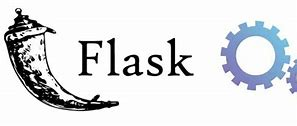 Flask for Python
Flask is an example of a container useful in PaaS cloud solutions and in IoT applications.  It emerged from work on using Python in Web applications

It runs a small Python program in a container with a way to talk to web services.  Flask is easy to “plug into” many Azure PaaS platform components, such as CosmosDB, Blob service, IoT Hub, etc.

Many students use Flask+Python as part of their CS5412 projects
http://www.cs.cornell.edu/courses/cs5412/2022sp
37
Message bus/queue
Summary
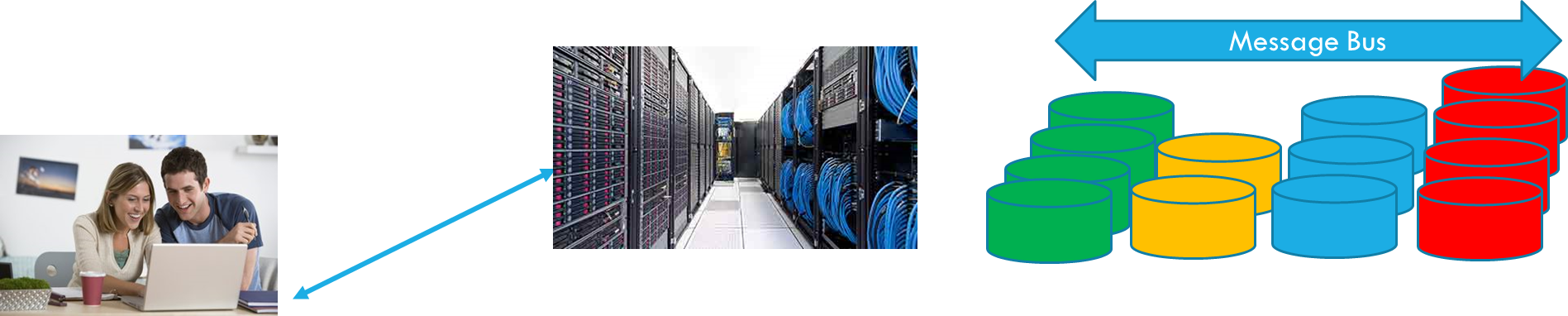 first tier
Services managed by the App Service (second tier)
client
We revisited the basic cloud model

We didn’t discuss the client platform itself, or the Internet, or load-balancer

But we saw how the first tier receives a request, relays it to one or more Services via a message bus or queue, and how these pools are managed.  We also learned that the programs are typically packaged in containers, like docker to reduce the risk of interference/conflicts, with low overheads.
http://www.cs.cornell.edu/courses/cs5412/2022sp
38